স্বাগতম
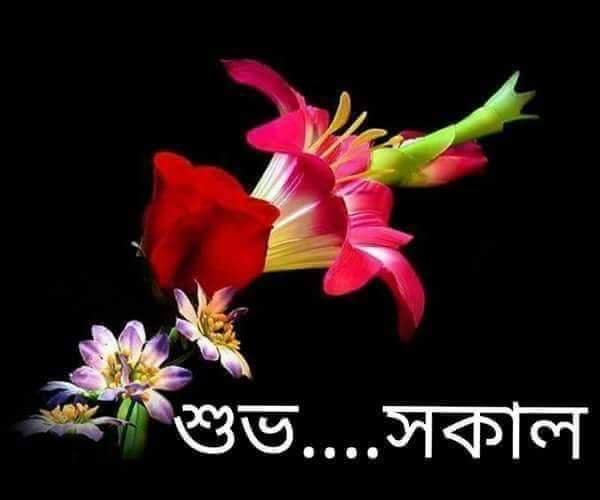 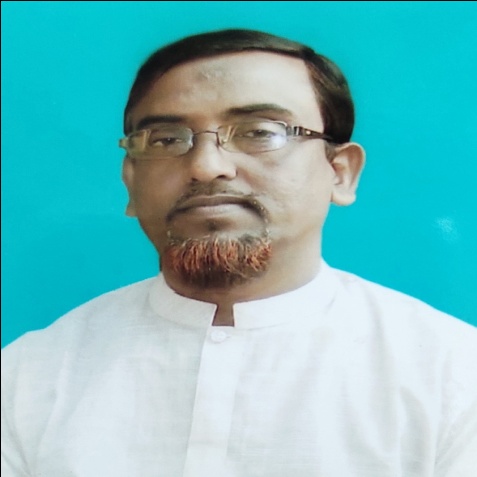 পরিচিতি
শ্রেনিঃ নবম
বিষয়ঃ ইসলাম ও নৈতিক 
          শিক্ষা
অধ্যায়ঃ  প্রথম
সময়ঃ   ৫০ মিনিট
মোঃ মাজহারুল ইসলাম
সহকারি শিক্ষক 
 বামুনিয়া সোনাতনকাটি মাধ্যমিক বালিকা বিদ্যালয় 
শার্শা , যশোর ।
নিচের  ছবি দুটি লক্ষ্য কর
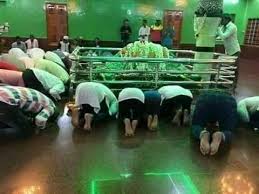 আল্লাহ ব্যতীত  অন্য কারও নামে সিজদা করা কী ?
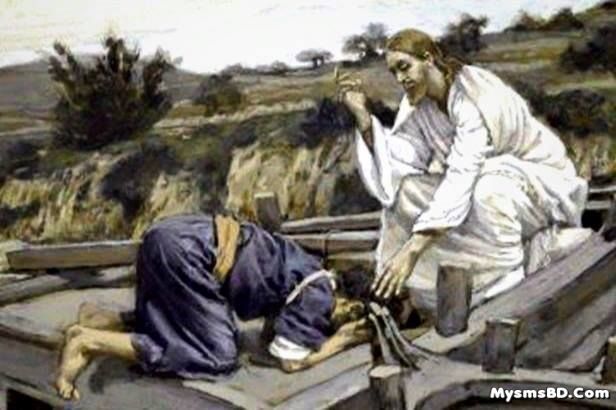 আল্লাহ ব্যতীত  অন্য কারও নামে সিজদা করা কী ?
আজকের পাঠ
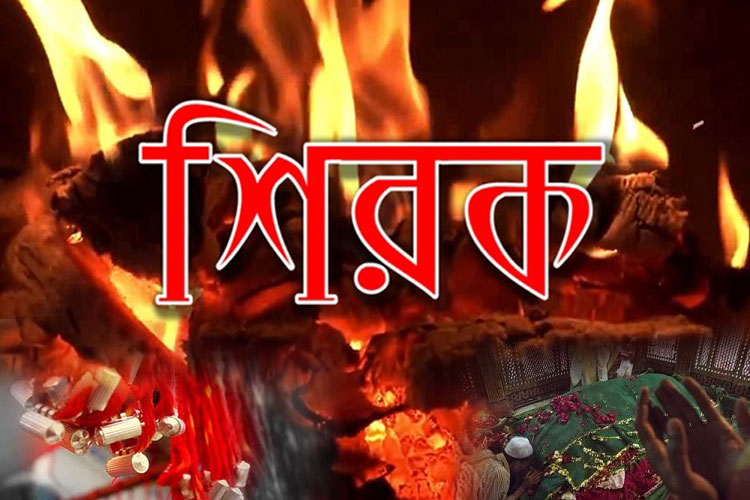 শিখনফল
* শিরক এর পরিচয় বলতে পারবে ।
* শিরক এর কুফল বর্ণনা করতে পারবে ।
* শিরক এর প্রতিকার উল্লেখ করতে পরবে ।
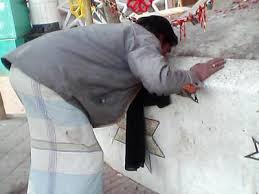 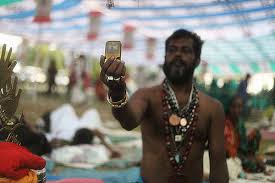 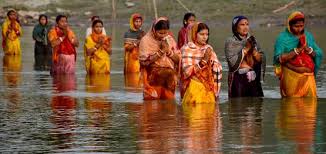 কনো মুসলমান আল্লাহ তায়ালার পাশাপাশি অন্য কাঊকে সৃষ্টিকরতা মনে করে তা হলে শিরক করলো ।
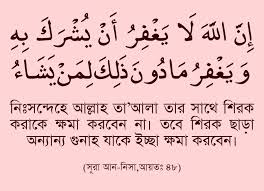 দলীয় কাজ
তুমি কিভাবে মাজার জিয়ারত  করবে? 
কি কি কাজ করলে শিরক হয় তা লেখ।
মূল্যায়ন
*   আল্লাহর সাথে কোন ব্যক্তি বা বস্তুকে শরিক 	করাকে কি বলে ?
  *   তাওহিদের বিপরীতকে কি  ?
  *   মুশরিক  বলতে কি বোঝ ?
  *   ক্ষমার অযোগ্য অপরাধ কি ?
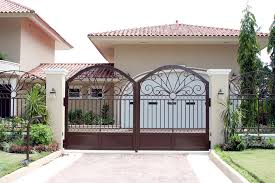 বাড়ির কাজ
আল্লাহর সাথে শিরক কত ধরনের হতে পারে বিস্তারিতভাবে উল্লেখ করো ।
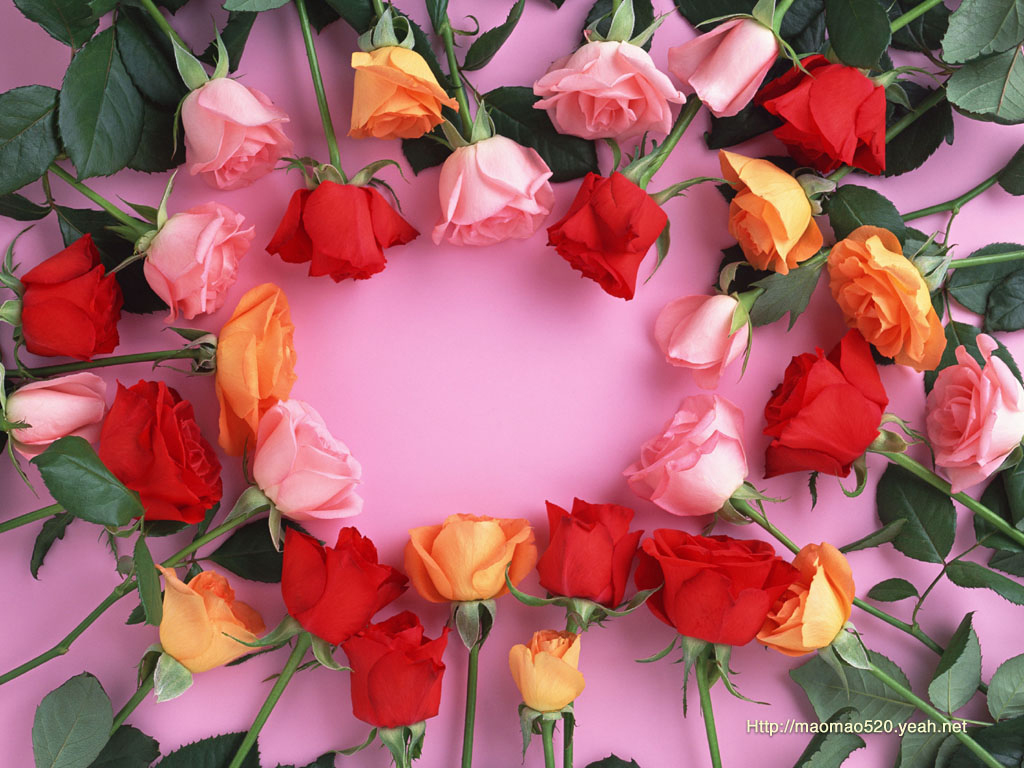 ab¨ev`